OBJECTIVES
By the end of the lesson, students will be able to:
1
2
VOCABULARY
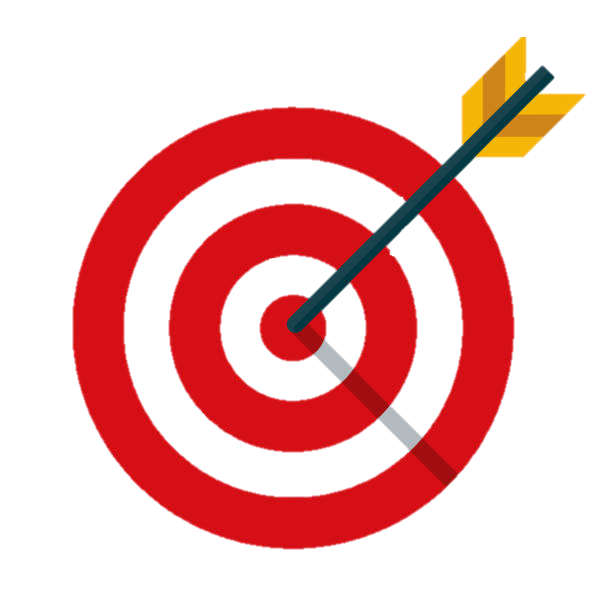 use the lexical items related to Life in the countryside.
PRONUNCIATION
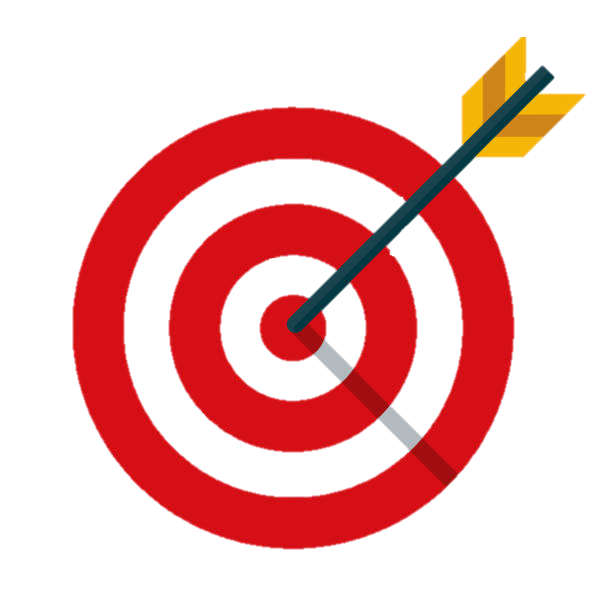 correctly pronounce words that contain the sounds: /ə/ and /ɪ/
UNSCRAMBLE
Groups of 4 
Write unscrambled words in note book
Raise hand and say out “FINISH” if you finish
LET’S PLAY!
UNSCRAMBLE THE WORD
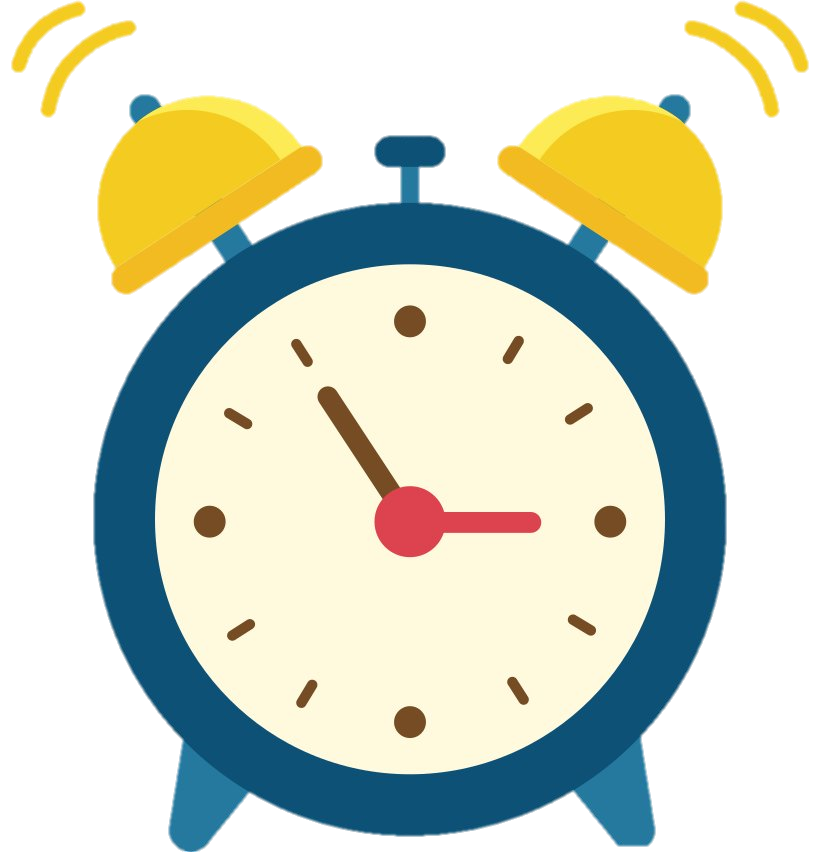 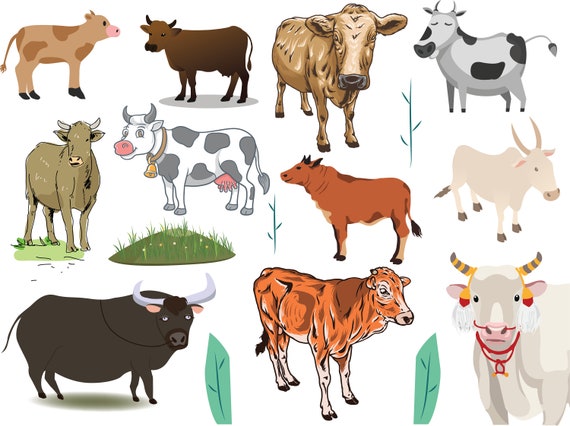 TELTAC
CATTLE
UNSCRAMBLE THE WORD
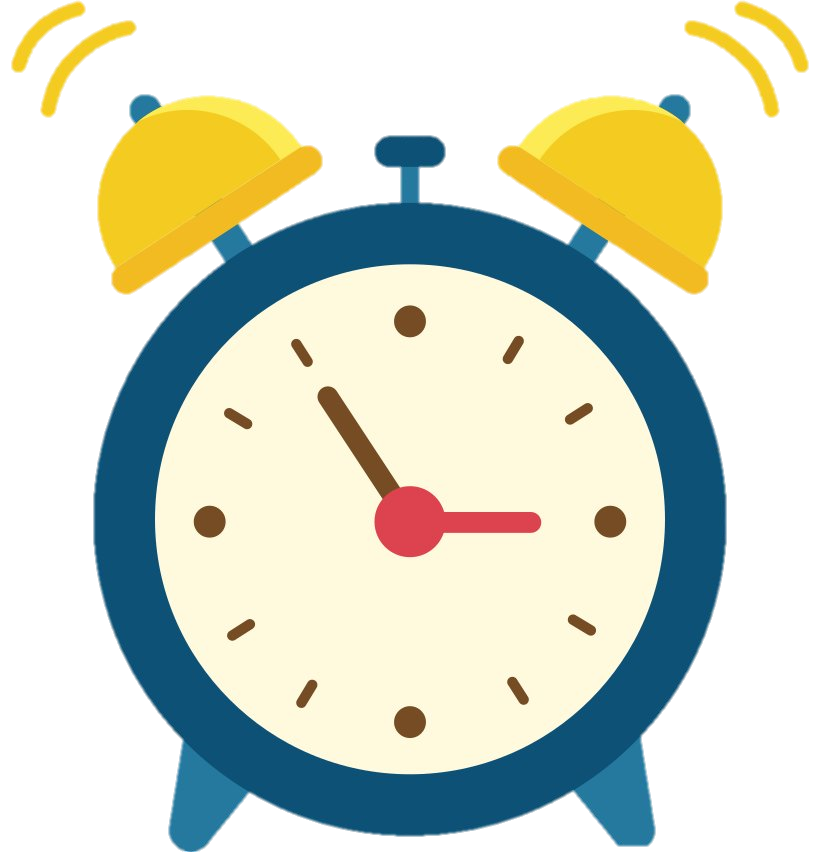 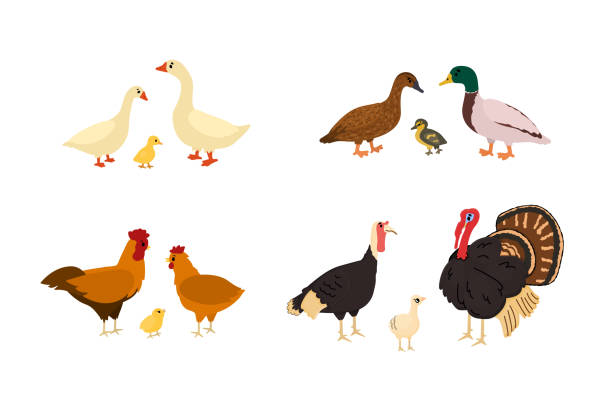 TRYLUPO
POULTRY
UNSCRAMBLE THE WORD
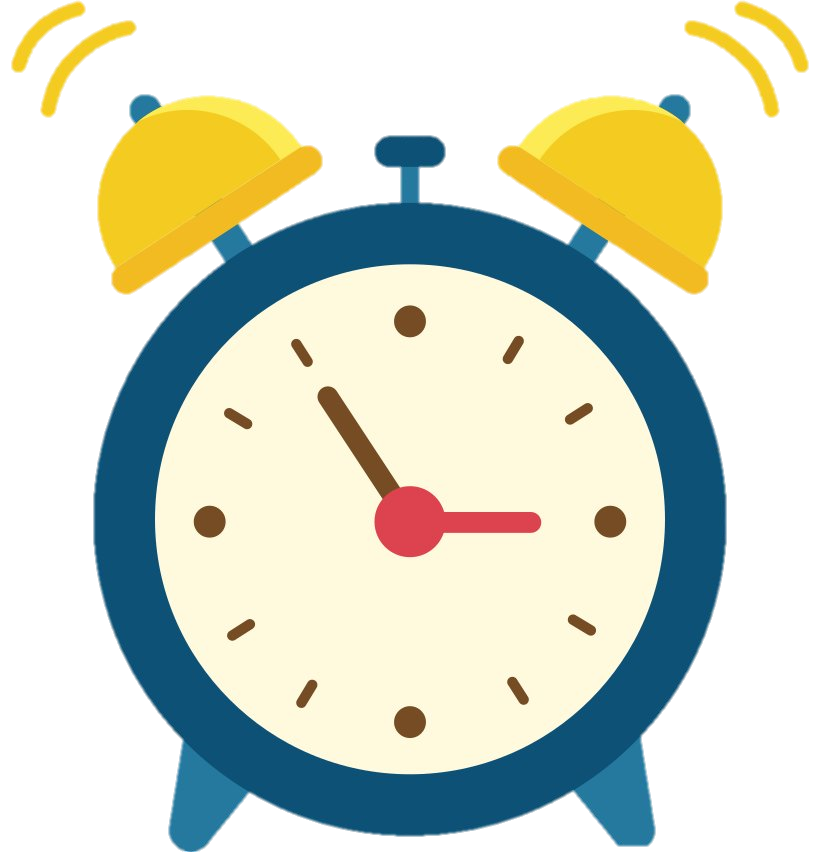 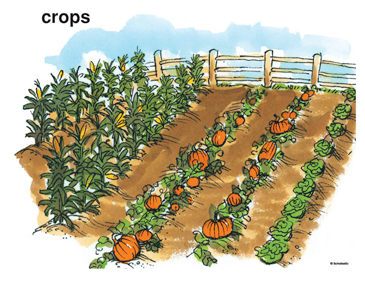 SRCOP
CROPS
UNSCRAMBLE THE WORD
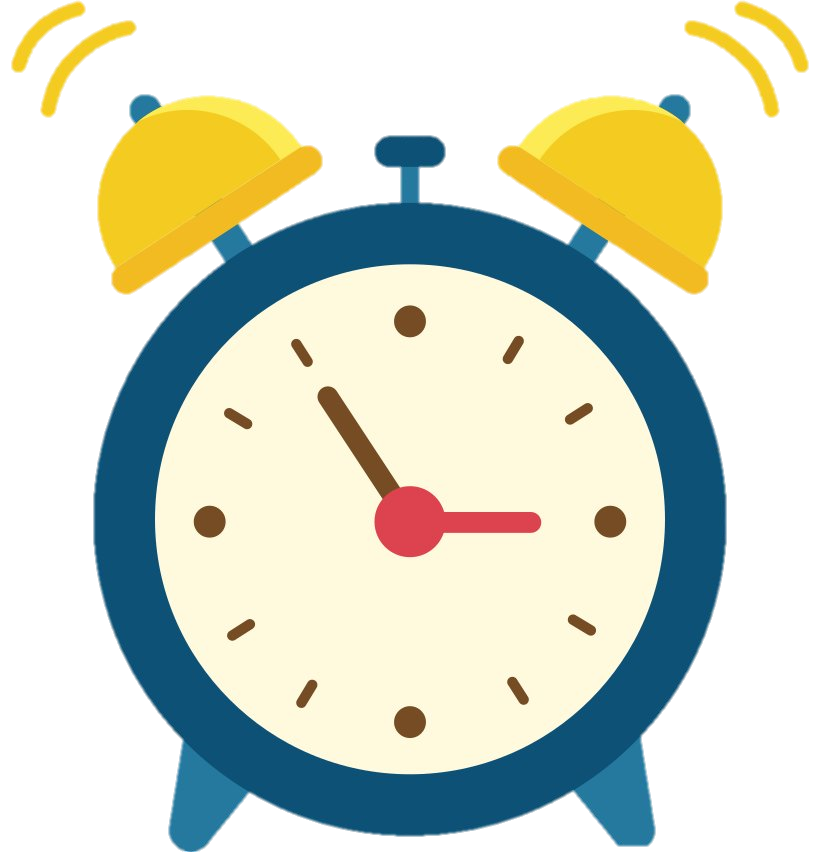 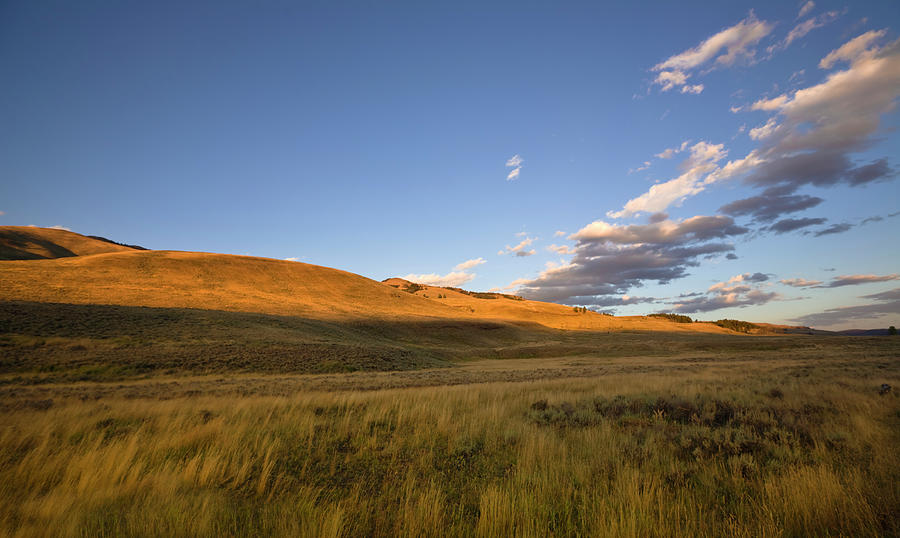 SAVT
VAST
UNSCRAMBLE THE WORD
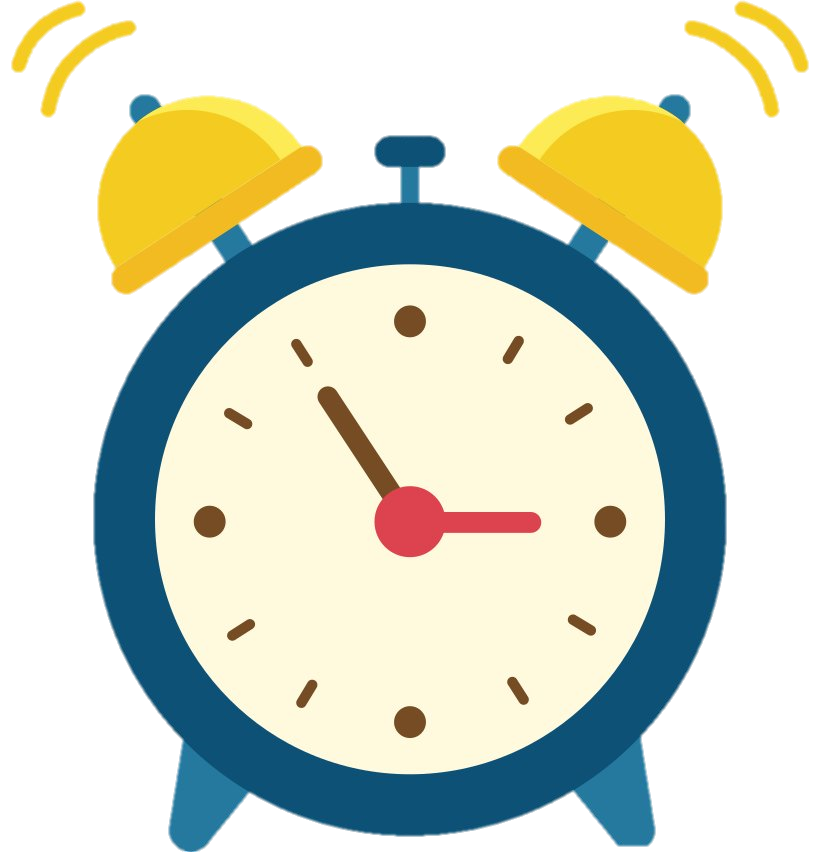 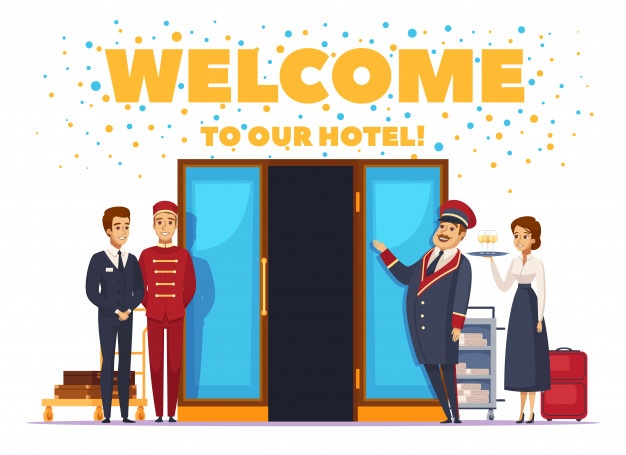 TABLEHOSPI
HOSPITABLE
UNSCRAMBLE THE WORD
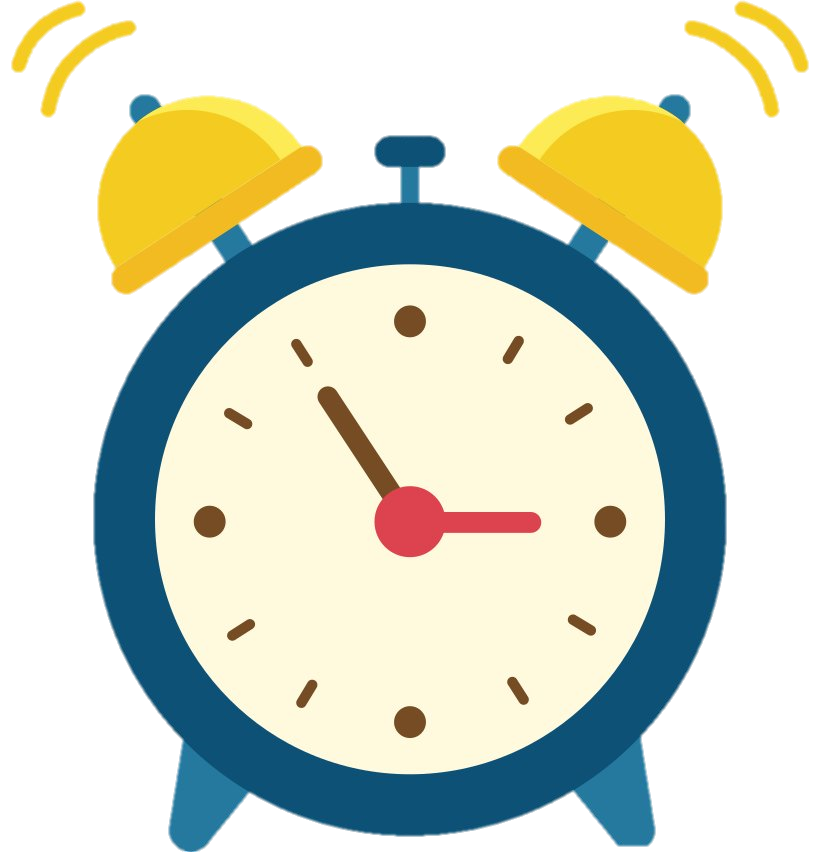 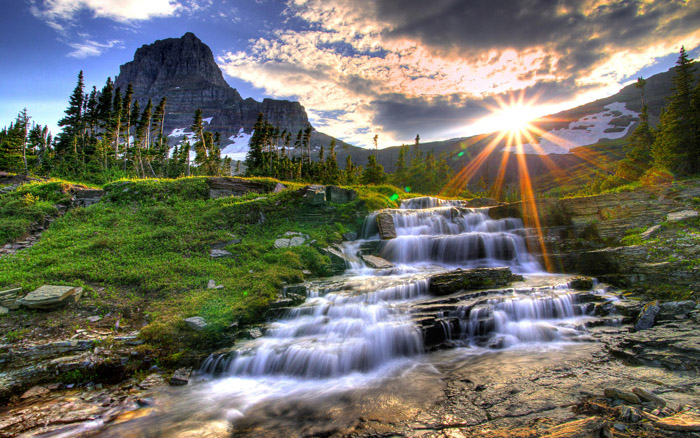 QUERESPICTUR
PICTURESQUE
UNSCRAMBLED WORDS
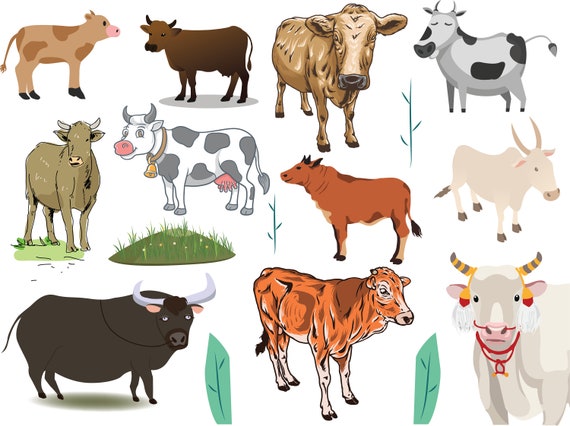 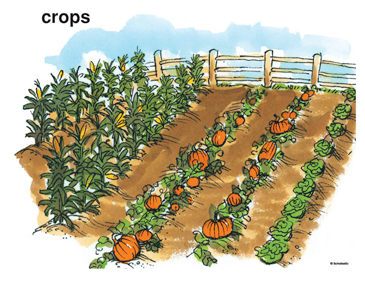 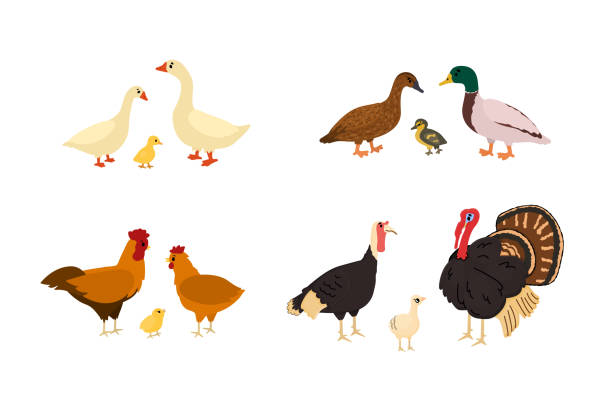 CROPS
POULTRY
CATTLE
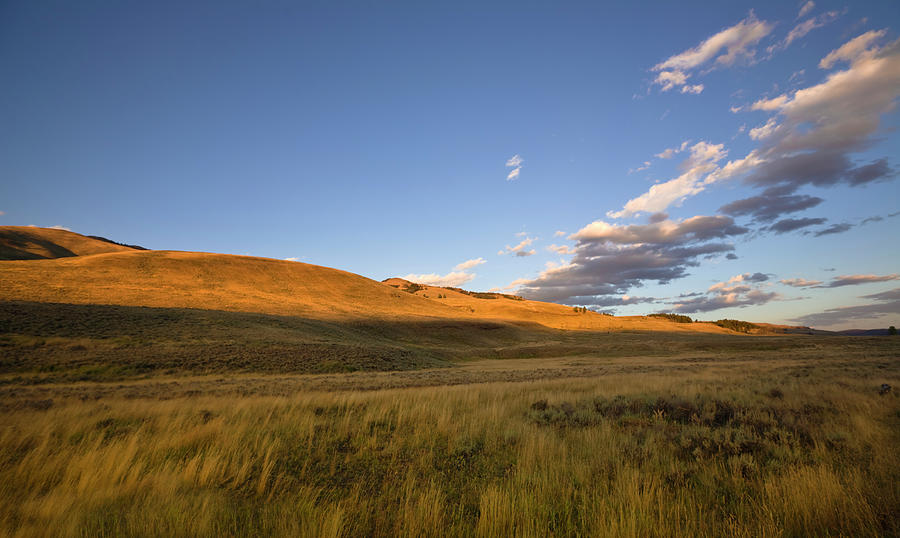 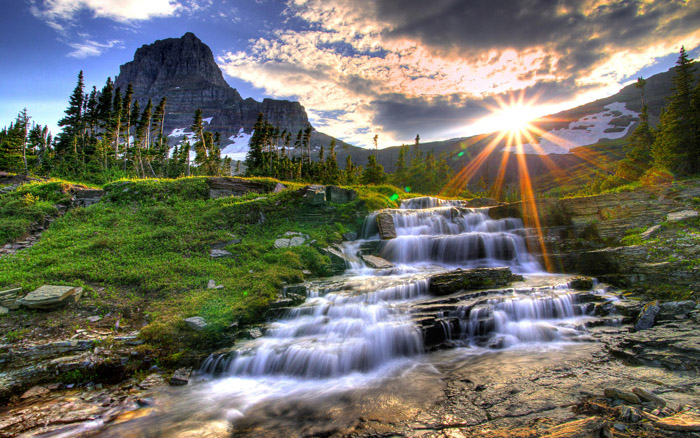 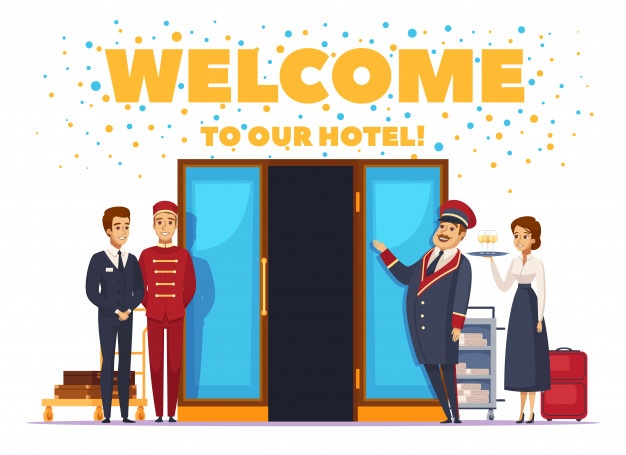 PICTURESQUE
HOSPITABLE
VAST
UNIT 2: LIFE IN THE COUNTRYSIDE
LESSON 2: A CLOSER LOOK 1
1
VOCABULARY
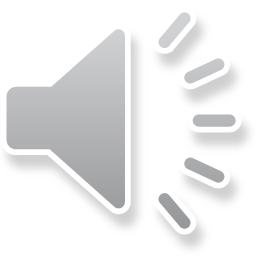 cattle (n)
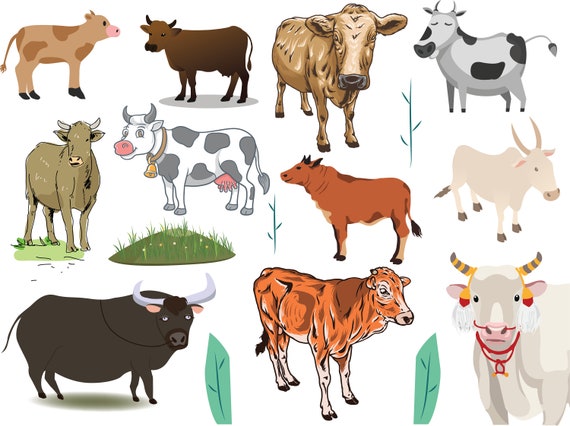 /ˈkætl/
gia súc
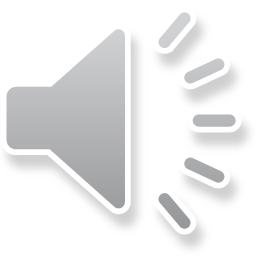 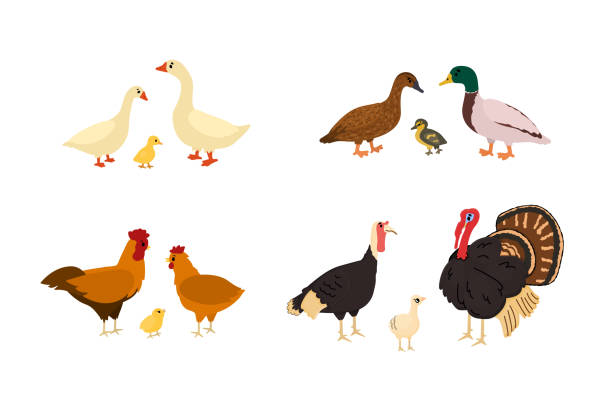 poultry (n)
/ˈpəʊltri/
gia cầm
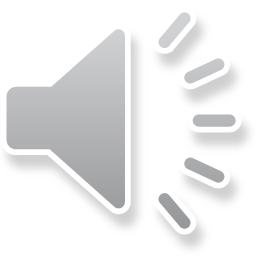 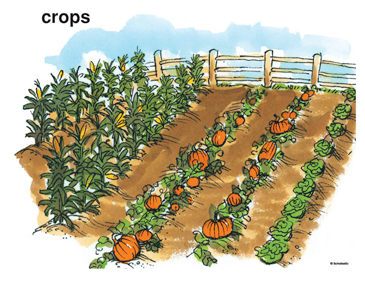 crops (n)
/krɒp/
mùa, vụ, hoa màu
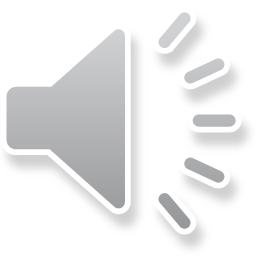 vast (adj)
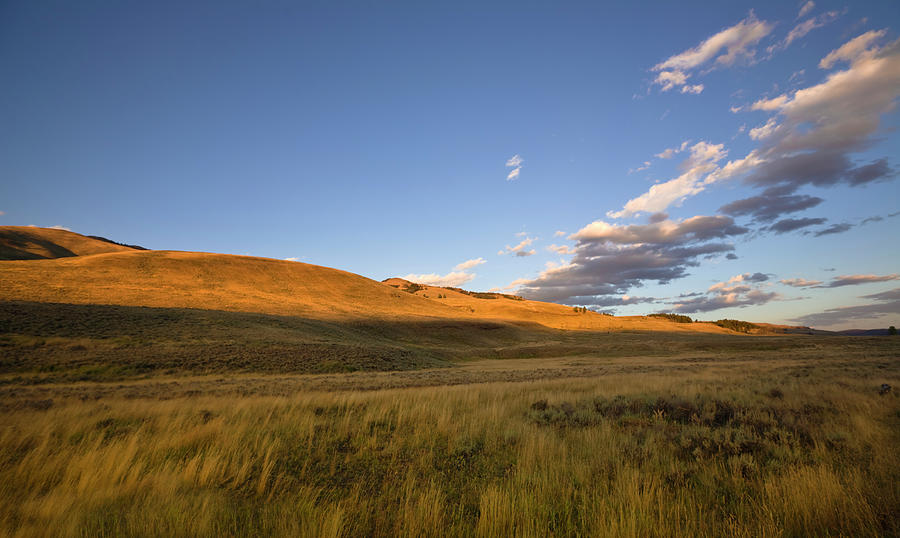 /vɑːst/
mênh mông
hospitable (adj)
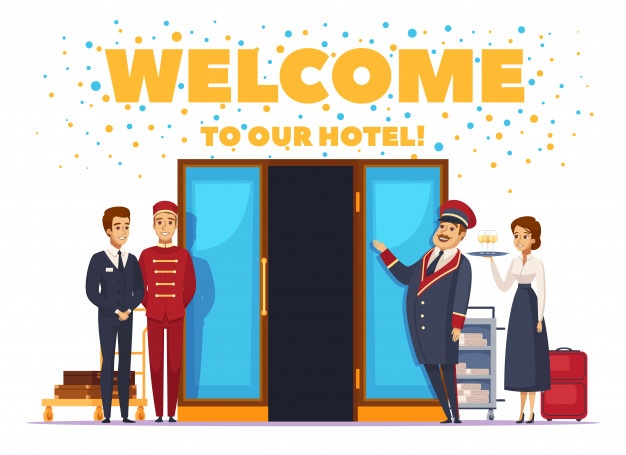 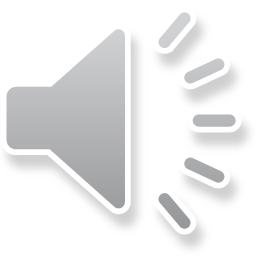 /hɒˈspɪtəbl/
/ˈhɒspɪtəbl/
UK
US
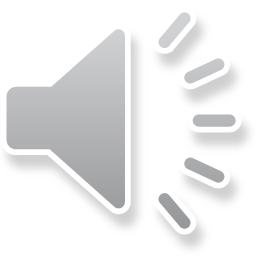 hiếu khách
[Speaker Notes: Ấn vào chữ US UK để phân biệt]
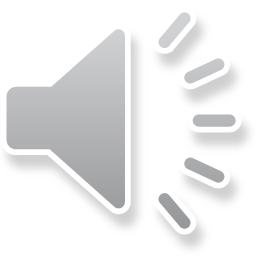 picturesque (adj)
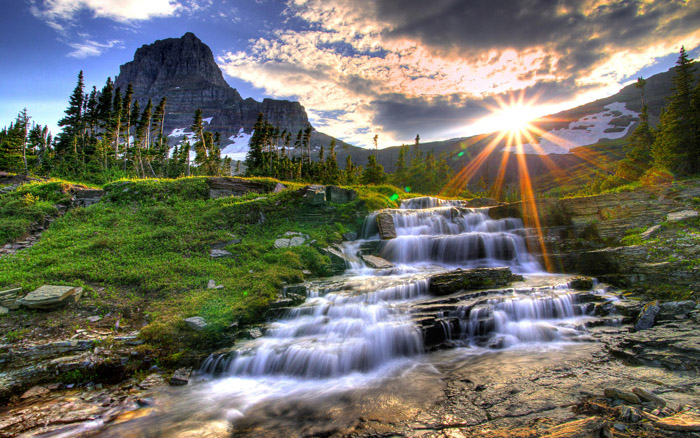 /ˌpɪktʃəˈresk/
đẹp (như tranh vẽ)
[Speaker Notes: Ấn vào chữ US UK để phân biệt]
VOCABULARY
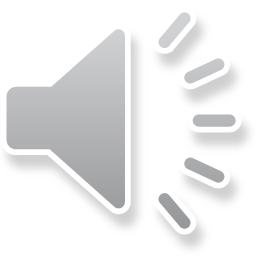 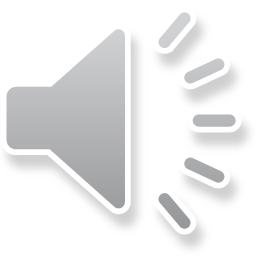 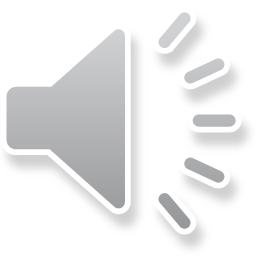 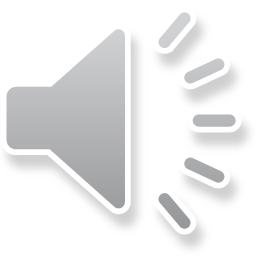 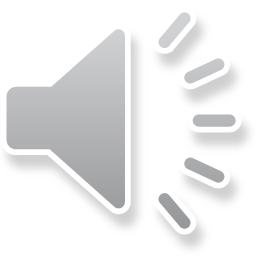 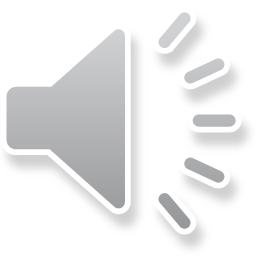 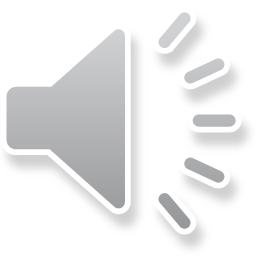 2
PRACTICE
Ex 1. Circle the correct words to complete the sentences.
1. We helped the farmers herd cattle / poultry.
2. They are helping their parents pick plants / fruit in the orchard.
3. At harvest time farmers are busy cutting and collecting food / crops.
4. The driver loaded / unloaded the rice from the back of the truck.
5. People here live by catching / holding fish from nearby lakes 
     and ponds.
Ex 2. Match the following adjectives with their definitions.
5.picturesque
1. vast
4.surrounded
2.hospitable
3. well-trained
1. vast
4.surrounded
2.hospitable
5.picturesque
3.well-trained
Ex 3. Complete the sentences with the words from 2.
well-trained
vast
surrounded
picturesque
hospitable
1. The local people are kind and __________ to visitors.

2. Our factory needs a lot of ____________ workers.

3. While travelling up the mountain, people always stop and take photos of the ___________ scenery.

4. The Sahara is a ______ desert that covers parts of eleven countries in Northern Africa.

5. The lake is _____________ by a lot of trees.
visitors
local people
kind
hospitable
workers
factory
needs
well-trained
take photos
always stop
scenery
picturesque
vast
desert
covers parts of eleven countries
surrounded
lake
by a lot of trees
What are the sounds?
What are they doing?
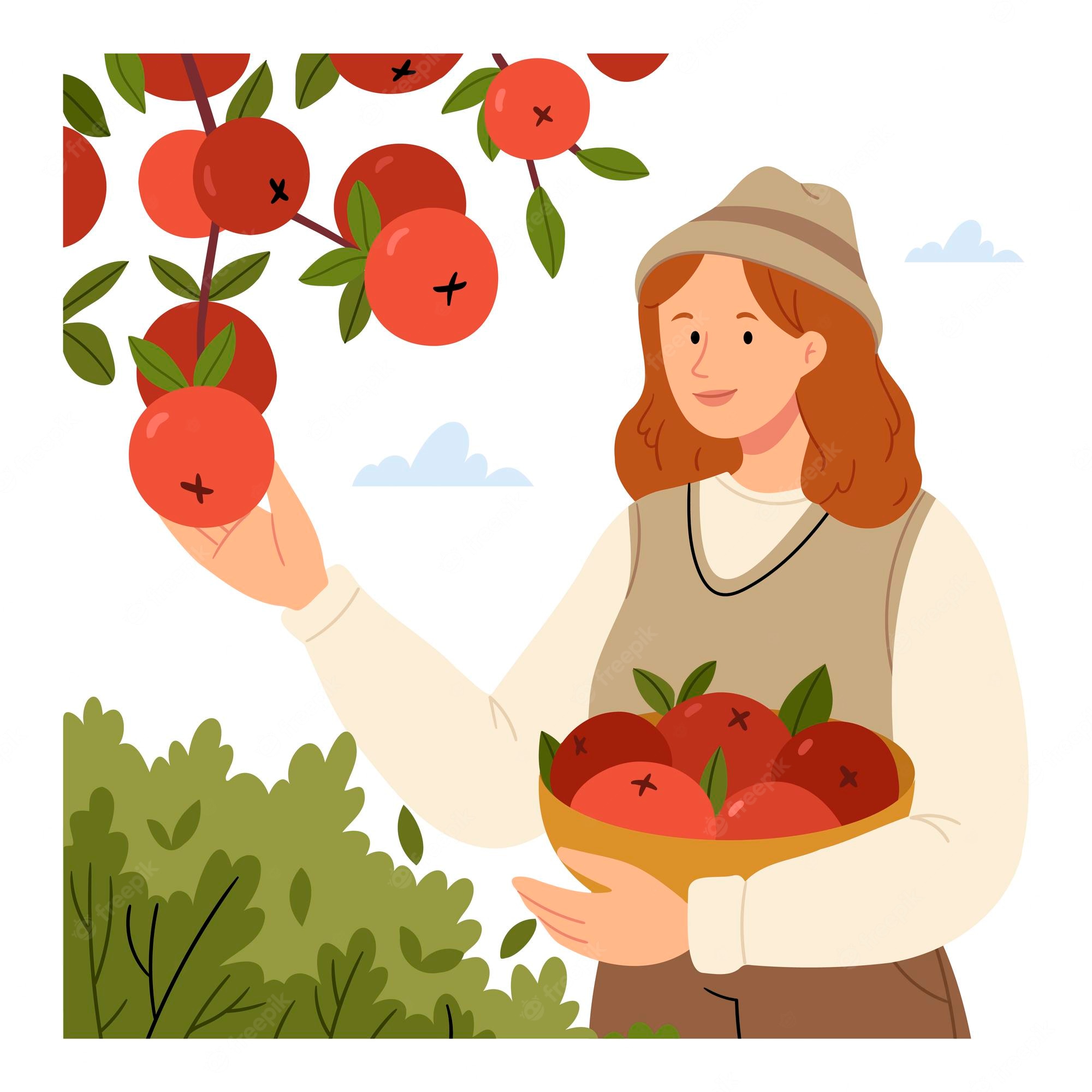 collect
collect
pick
pick
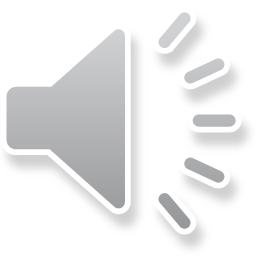 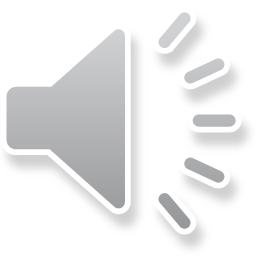 /ə/
/ɪ/
3
PRONUNCIATION
/ə/ and /ɪ/
Watch and pay attention to the sounds
Ex 4. Listen and repeat the words. Pay attention to the sounds /ə/ and /ɪ/.
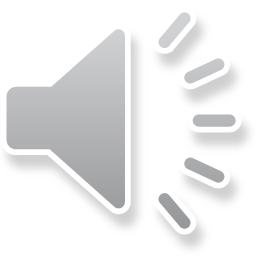 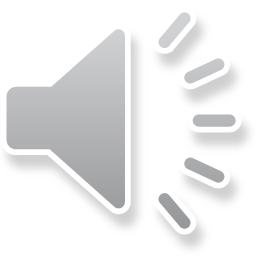 Ex 5. Listen and practise. Underline the bold words with /ə/, and circle the bold words with /ɪ/.
1. There is a lot of water in the bottle.
2. The farmers here are hard-working.
3. They are picking fruits in the orchard.
4. People in my village usually gather at weekends.
5. Please buy some milk and pasta at the supermarket.
RECAP
They trained the dog to _____ sheep. 
herd 
collect 
pick
People in my village grow rice in the ____ paddy fields. 
hospitable
well-trained  
vast
1
2
Choose the different word. 
A.   activity 
B.   fishing 
C.   milking
3
/ækˈtɪv.ə.ti/
/ˈfɪʃ.ɪŋ/
/mɪlkɪŋ /
HOMEWORK
Learn by heart vocabulary
Practice pronouncing /ə/ and /i/
Do exercises in Workbook P.11&12
THANKS!
Do you have any questions?